Некоммерческое партнерство«Саморегулируемая организация оценщиков «Экспертный совет»
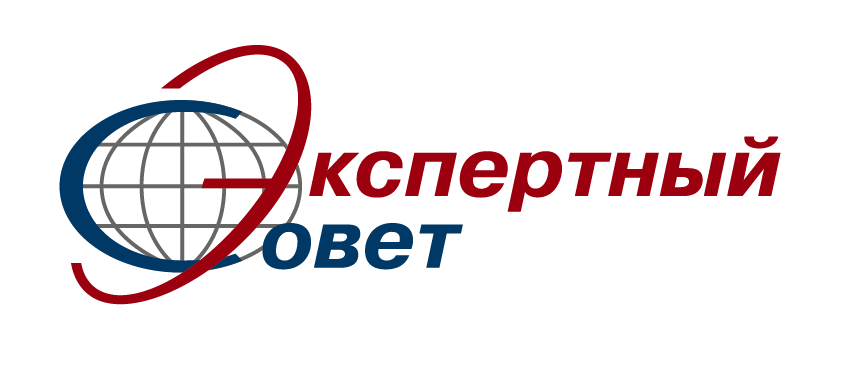 «Проблемы качества судебнойоценочной экспертизы»                                     Голощапова Т.В.член экспертного совета НП СРОО "Экспертный совет", судебный эксперт
26 апреля 2016 года
[Speaker Notes: января]
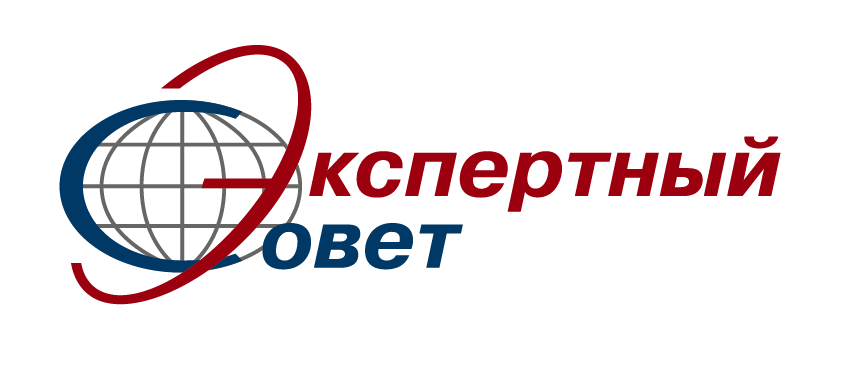 Виды судебных экспертизПриказ Минюста России от 27.12.2012г. № 237
Саморегулируемая организация оценщиков
www.srosovet.ru
строительная, 
 бухгалтерская 
патентоведческая
землеустроительная 
товароведческая
 экономическая 
 автотехническая 
инженерно-техническая
 и пр.
единоличные, 
комиссионные   комплексные
2
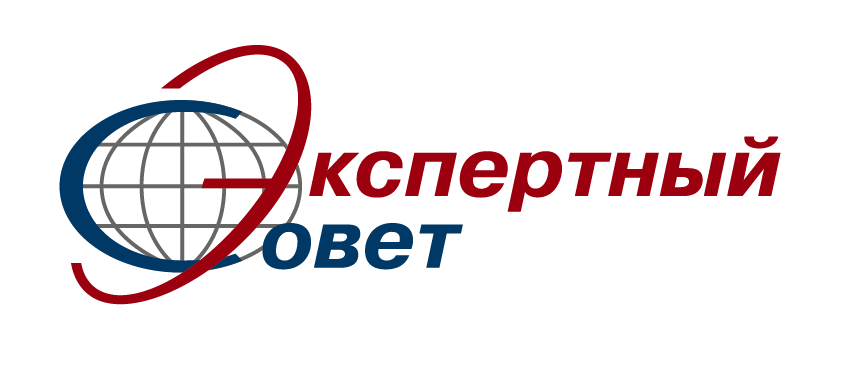 ПРОБЛЕМА №1
Саморегулируемая организация оценщиков
www.srosovet.ru
Отсутствие судебно-оценочной экспертизы в качестве самостоятельного рода в системе экономических экспертиз

Отсутствие сертифицированных 
единых методик оценки различных видов имущественных прав
3
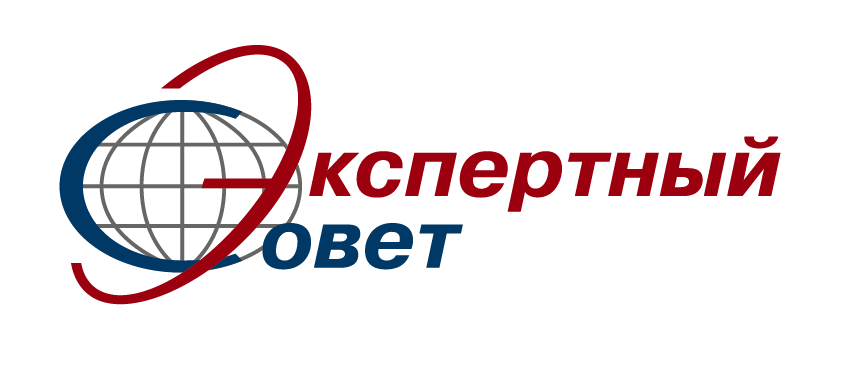 Общее основание для назначения судебным экспертом
Саморегулируемая организация оценщиков
www.srosovet.ru
Все процессуальные кодексы 
указывают только одно основание 
для назначения лица 
судебным экспертом
 – наличие специальных знаний 
(ст. 57 УПК РФ, 
ст. 85 ГПК РФ, 
ст. 55 АПК РФ).
4
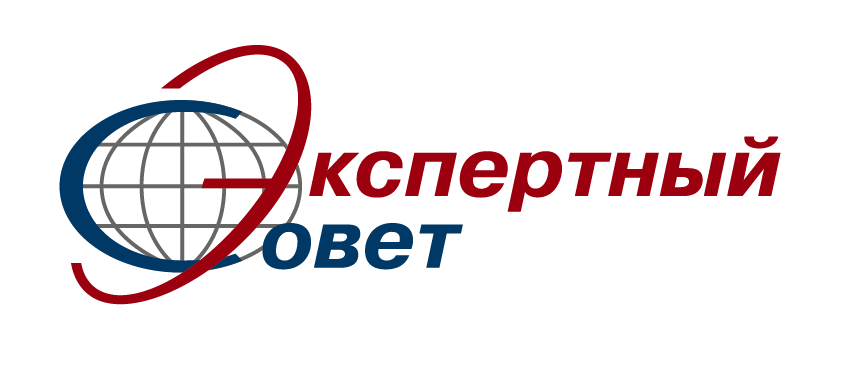 Отсутствие в процессуальном законодательстве понятия 
«специальные знания»
Саморегулируемая организация оценщиков
www.srosovet.ru
В соответствие с АПК – ст.55 эксперт должен обладать специальными знаниями, но какие области знаний относятся к специальным, в законодательстве не определены
(наиболее актуально для экспертов-оценщиков)
5
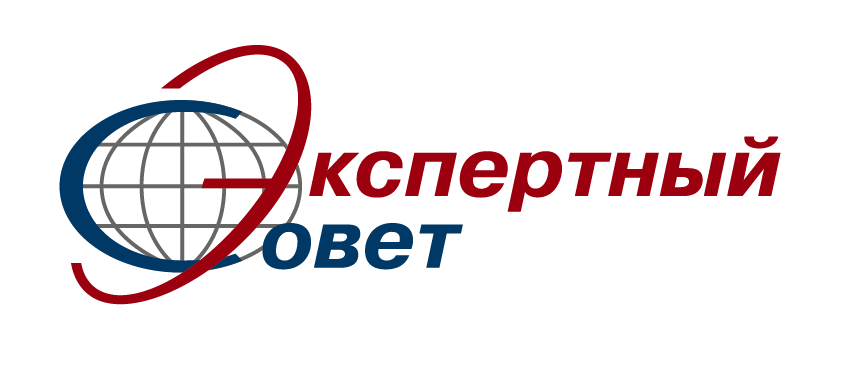 ПРОБЛЕМА №2
Саморегулируемая организация оценщиков
www.srosovet.ru
В процессуальном законодательстве отсутствуют критерии (порядок) установления компетенции лица, которому может быть поручено производство судебной оценочной экспертизы
6
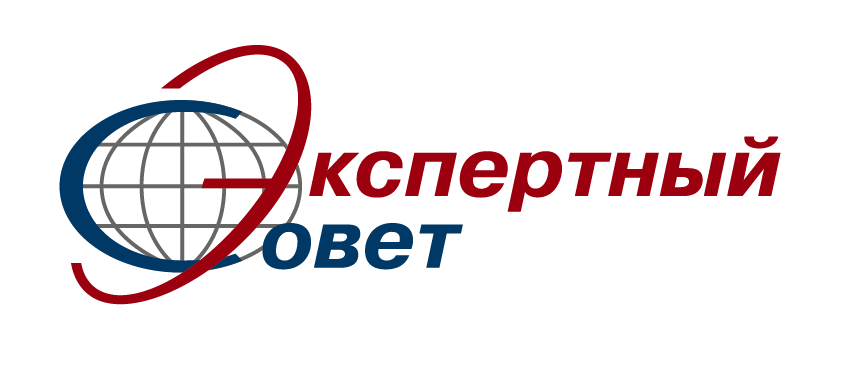 В практике выбор эксперта осуществляется  по следующим критериям:
Саморегулируемая организация оценщиков
www.srosovet.ru
Образование эксперта (наличие специальных знаний)
2.   Стаж экспертной работы по специальности 
3.   Наличие практики проведения оценочных экспертиз
Стоимость услуг эксперта
Срок проведения экспертизы
7
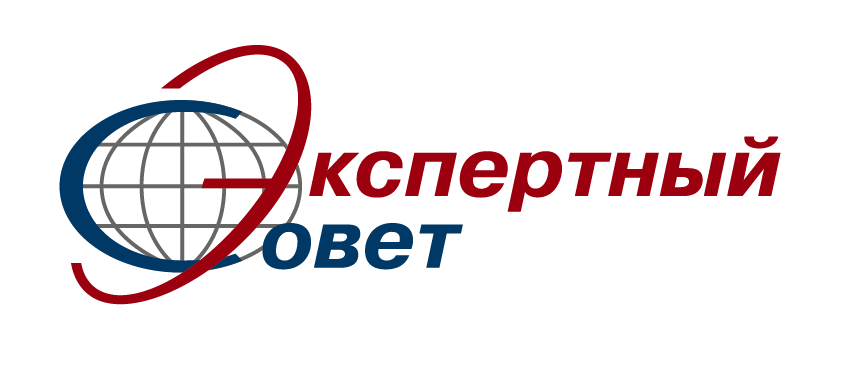 ЦЕНА = КАЧЕСТВО
Саморегулируемая организация оценщиков
www.srosovet.ru
При назначении экспертизы превалирует критерий стоимости услуг эксперта 
(назначается тот эксперт, стоимость услуг которого ниже)
8
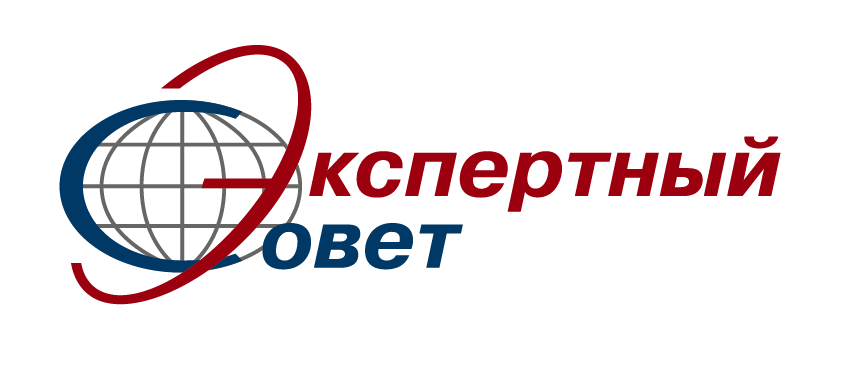 Решение проблемы №2
Саморегулируемая организация оценщиков
www.srosovet.ru
Желательно наличие диплома высшего оценочного образования
2.  При наличии диплома переподготовки, базовое высшее образование - экономическое 
3. Наличие практики проведения   оценочных экспертиз
4. Обоснованная оплата услуг эксперта
5. Адекватный объему исследования срок проведения экспертизы
9
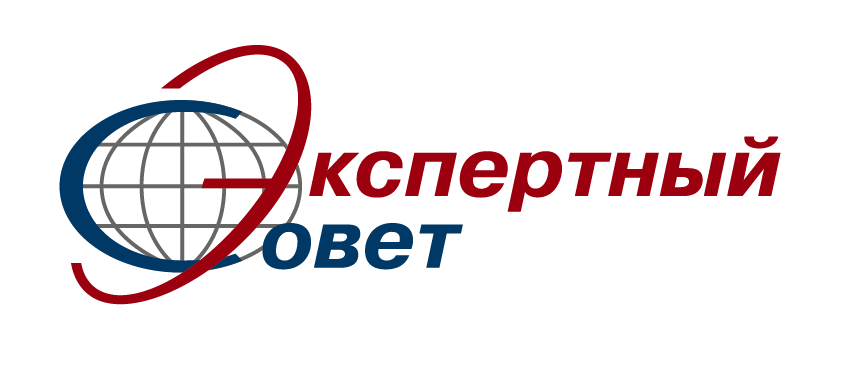 Процессуальная деятельность эксперта-оценщика в рамках АПК
Саморегулируемая организация оценщиков
www.srosovet.ru
1. Назначение экспертизы  по АПК  достаточно сложная процедура, которая, регулируется ст. 82;
2. Закон регулирует и порядок совершения некоторых действий, совершаемых в процессе проведения экспертизы (ст. 83 АПК РФ);
3. К заключению эксперта предъявляются жесткие требования (ст. 86 АПК РФ).
10
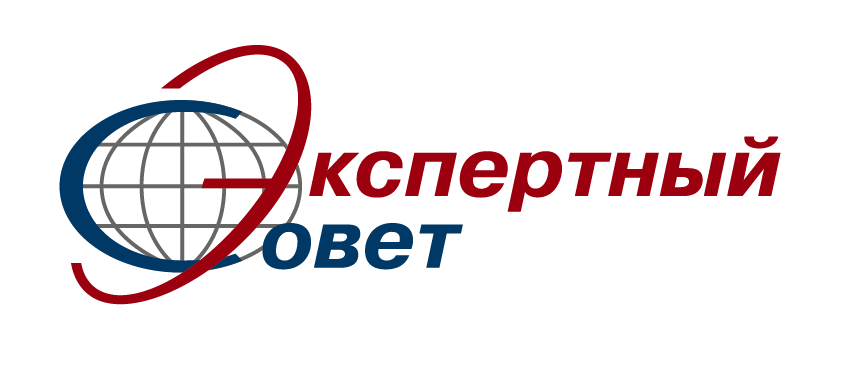 Федеральный закон «О государственной судебно-экспертной деятельности в Российской Федерации» № 73-ФЗ от 31 мая 2001 г
Саморегулируемая организация оценщиков
www.srosovet.ru
«Эксперт проводит исследования объективно, на строго научной и практической основе, в пределах соответствующей специальности, всесторонне и в полном объеме. 
Заключение эксперта должно основываться на положениях, дающих возможность проверить обоснованность и достоверность сделанных выводов на базе общепринятых научных и практических данных».
11
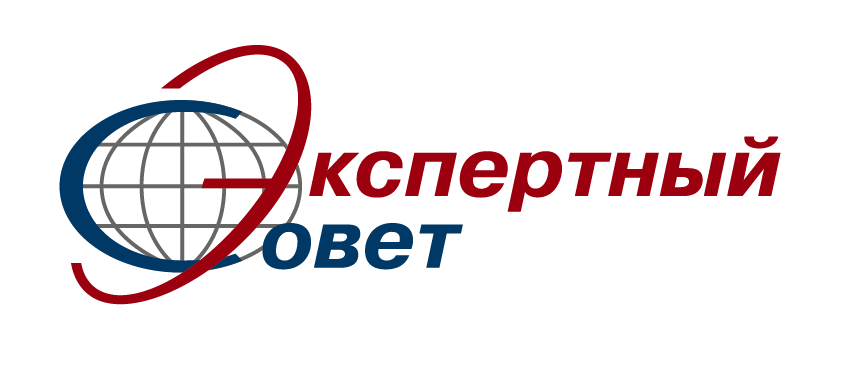 Анализ оценочного законодательства
Саморегулируемая организация оценщиков
www.srosovet.ru
В отсутствие сертифицированных методологий судебной оценочной экспертизы Эксперт, при производстве экспертизы, проводит анализ законодательства Российской Федерации об оценочной деятельности в той части требований, которые не противоречат требованиям процессуального законодательства и методических рекомендаций, регламентирующих производство судебных экспертиз.
12
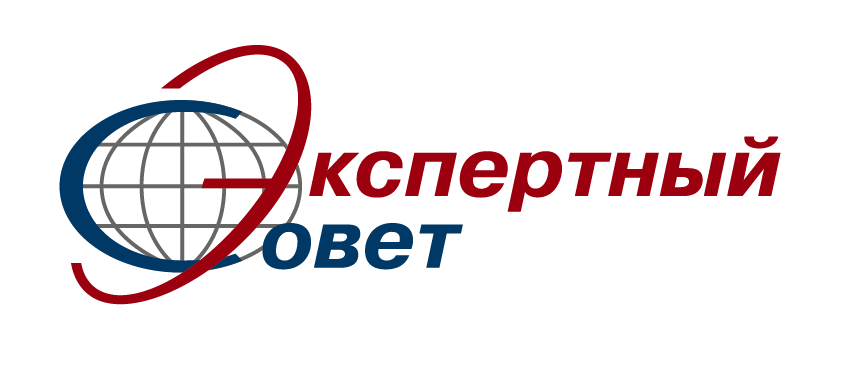 ПРОБЛЕМА №3
Саморегулируемая организация оценщиков
www.srosovet.ru
ОТЧЕТ или ЗАКЛЮЧЕНИЕ ЭКСПЕРТА

НЕСОБЛЮДЕНИЕ ЭКСПЕРТОМ УСТАНОВЛЕННОЙ ПРОЦЕССУАЛЬНЫМ ЗАКОНОДАТЕЛЬСТВОМ ФОРМЫ ЗАКЛЮЧЕНИЯ ЭКСПЕРТА
13
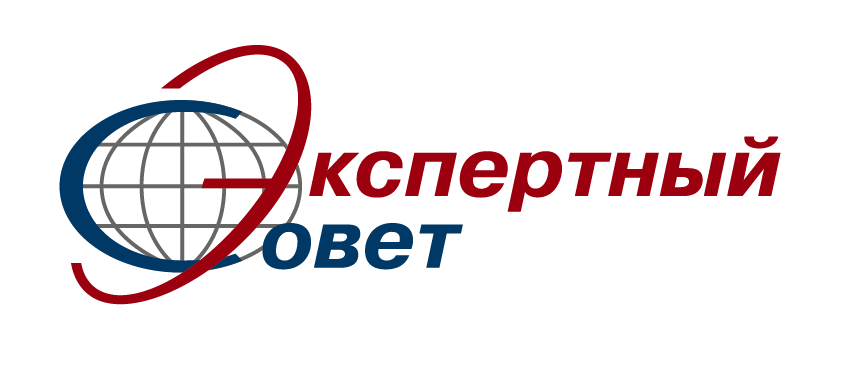 Решение проблемы №3
Саморегулируемая организация оценщиков
www.srosovet.ru
Заключение эксперта по своей форме и содержанию должно соответствовать ст. 86. АПК
   
2. Отчет об оценке формируется согласно норм оценочного законодательства

Положения ФЗ №135 и ФСО применяются в рамках производства судебной оценочной экспертизы только в части применяемой методологии и расчетов
14
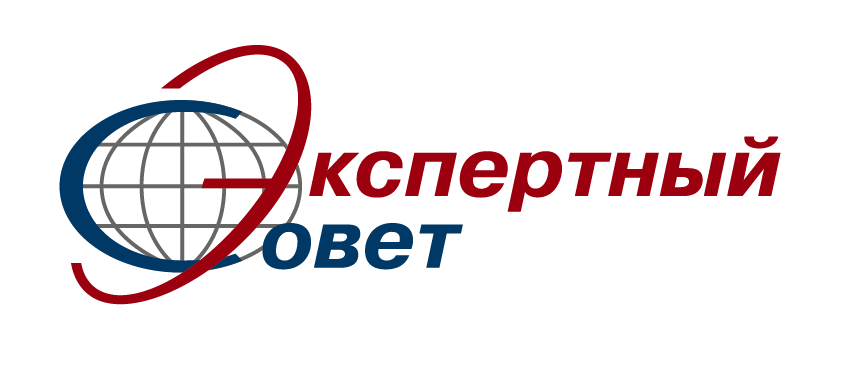 ПРОБЛЕМА №4
Саморегулируемая организация оценщиков
www.srosovet.ru
Оценка Заключения эксперта
сторонами спора
Не профессионалу  трудно установить:
 Достаточно ли полно экспертом были исследованы
  предоставленные материалы;
 Все ли необходимые методики были использованы;
 На сколько полно было проведено исследование;
 Является ли заключение эксперта обоснованным;
 Правильно ли экспертом оценена информация, 
   существенная для определения стоимости.
15
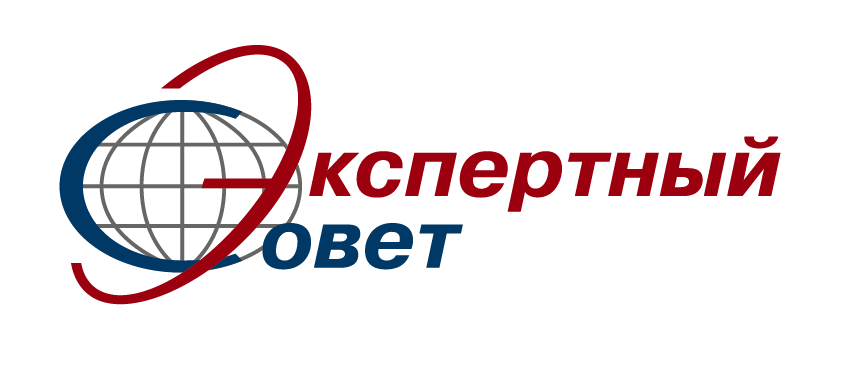 ПРОБЛЕМА №5
Саморегулируемая организация оценщиков
www.srosovet.ru
Отсутствие взаимопонимания 
между судебным экспертом и сторонами, причиной которого являются  отсутствие единых методологических знаний, единого понимания исследуемых проблем, единого владения профессиональной терминологией
.
16
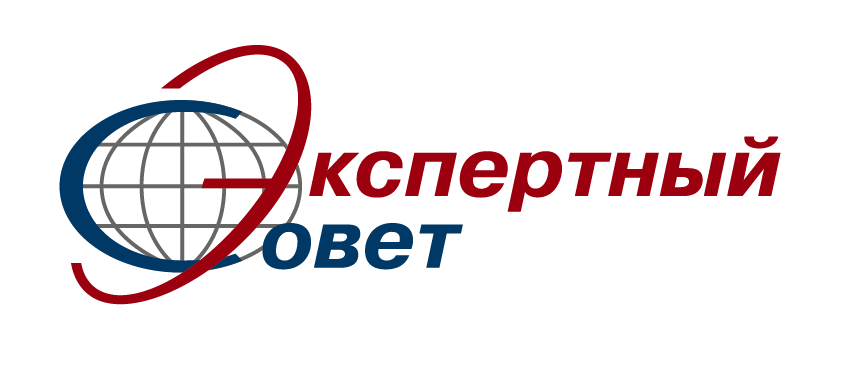 Решение проблем №6 и №7
Саморегулируемая организация оценщиков
www.srosovet.ru
Исходя из специфических знаний, связанных с оценкой имущества, к оценке Заключения эксперта необходимо привлекать специалиста-оценщика
(Статья 87.1. АПК)
17
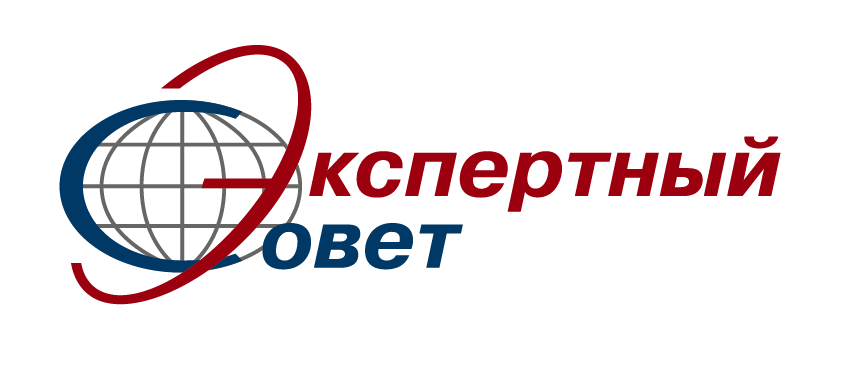 ПРОБЛЕМА №6
Саморегулируемая организация оценщиков
www.srosovet.ru
Недостаточная научная и практическая обоснованность экспертных заключений
 Неполное выявление существенных ценообразующих факторов объекта;
 Использование не всех известных эксперту методов исследования;
 Игнорирование важных свойств объектов, влияющих на их рыночную стоимость
18
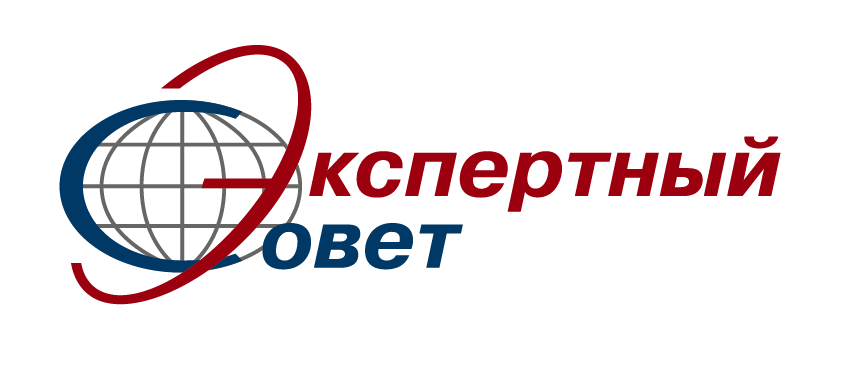 Решение проблемы №6 ????
Саморегулируемая организация оценщиков
www.srosovet.ru
Требуются научно-обоснованные методики, имеющие необходимый правовой статус, содержащие последовательное описание процедуры исследования 
 (ст 38 ФЗ №73)
Это способствовало бы единому пониманию сторонами самого процесса проведения исследования и в дальнейшем объективной оценке результатов проведенной экспертизы.
19
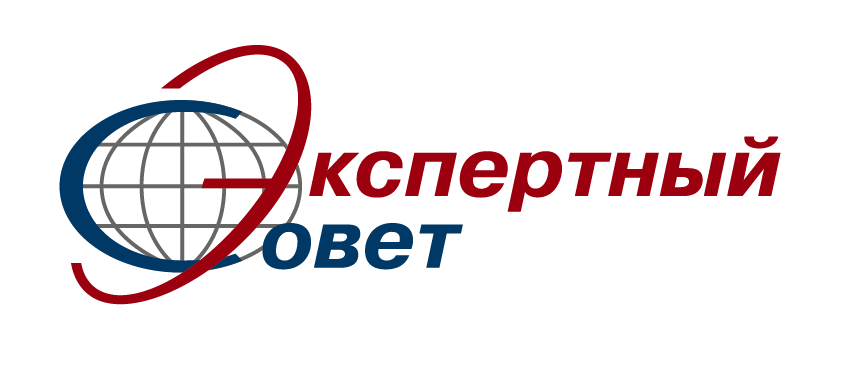 ЧТО ДЕЛАТЬ В ОТСУТСТВИИ НАУЧНО-ОБОСНОВАННЫХ МЕТОДИК???
Саморегулируемая организация оценщиков
www.srosovet.ru
"Проводить исследование
    объективно, на строго научной и практической основе" (ФЗ №73)

2. Грамотно использовать типовые методики, изложенные в методической литературе

 3. Ход проведения исследования
     должен быть логичным и понятным
20
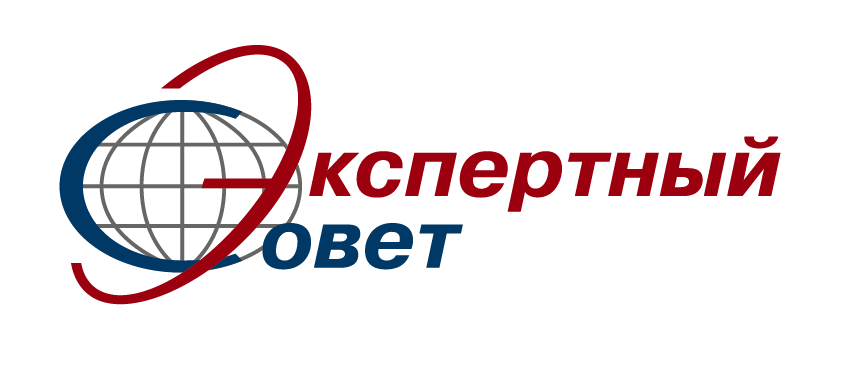 ПРОБЛЕМА №7
Саморегулируемая организация оценщиков
www.srosovet.ru
К сожалению имеет место появление "специалистов-оценщиков" либо не владеющих профессиональными знаниями либо применяющих эти знания для составления "нужного" заинтересованной стороне заключения

Нарушается принцип 
независимости эксперта.
21
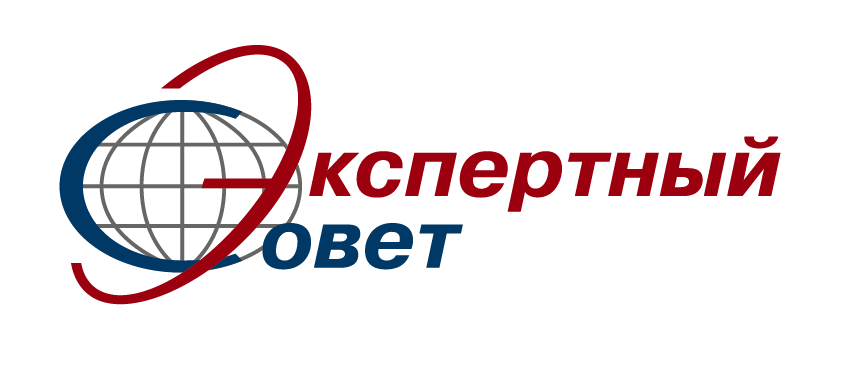 Решение проблемы №7 ????
Саморегулируемая организация оценщиков
www.srosovet.ru
Основная причина такого положения дел в отсутствии правового механизма, обеспечивающего невозможность нарушения принципа независимости экспертом
22
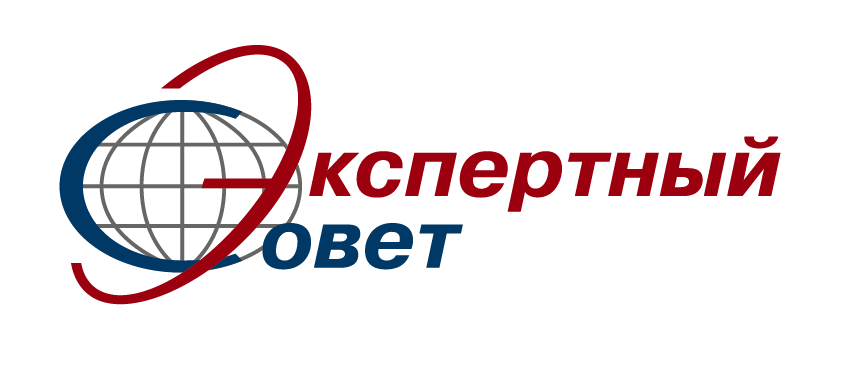 ПРОБЛЕМА №8
Саморегулируемая организация оценщиков
www.srosovet.ru
Наличие неопределенностей 
как объективного, так и субъективного характера, связанных с  вероятностным значением рыночной стоимости
(ст. 3 ФЗ №135)

Компетентную оценку вероятностному значению стоимости дал Верховный суд РФ, в том числе благодаря подключению профессионального сообщества
23
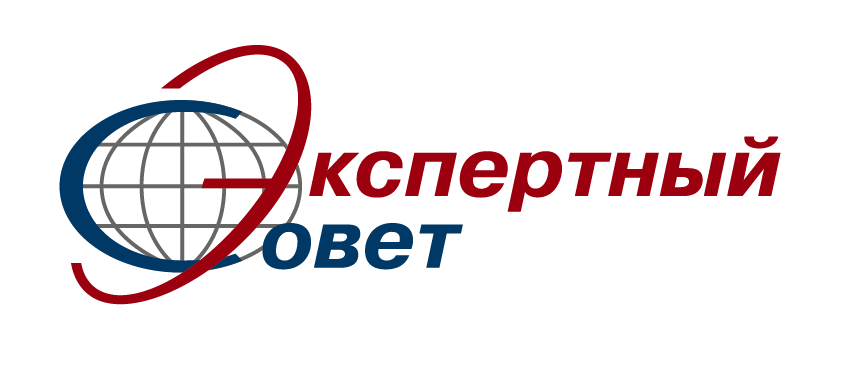 Причины, влияющие на уровень неопределенности
Саморегулируемая организация оценщиков
www.srosovet.ru
1.Оценка собственности на уровне человеческой природы уже подразумевает конфликт интересов продавца и покупателя

2. Факторы рыночной неопределенности связаны, прежде всего, с происходящими экономическими процессами в стране и вероятностной природой самого рынка.

3. Нединамичный рынок объекта исследования, неопределенность в оценке спроса и предложения;

4. Неопределенность, связанная с анализом ликвидности в данном сегменте рынка, в том числе с прогнозированием ликвидности в будущем;

5. Причины, связанные с методологией оценки, основанной в основном на методологии, разработанной западными учеными и отсутствием отечественных разработок с привязкой к отраслевому законодательству;
6. Использование в процессе построения моделей оценки различных допущений, ограничений и предположений и т.д.
24
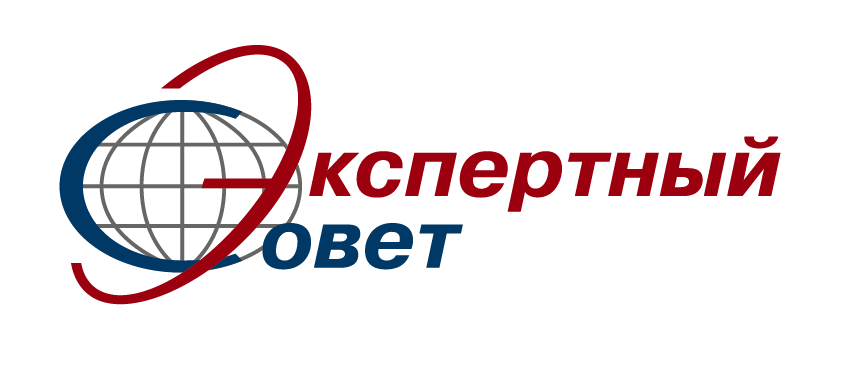 Решение проблемы №8
Саморегулируемая организация оценщиков
www.srosovet.ru
Наличие неопределенностей, влияющих на стоимость имущества, давно не дискуссионный вопрос,  их априори надо принять
Надо понимать, что никогда не будет формулы, однозначно отделяющей вероятный вывод от достоверного, т.к. методология определения стоимости основана на обработке рыночных данных
Желательно устанавливать размер допустимого отклонения стоимости, в пределах которого полученные стоимости могли бы считаться не противоречащими друг другу.
25
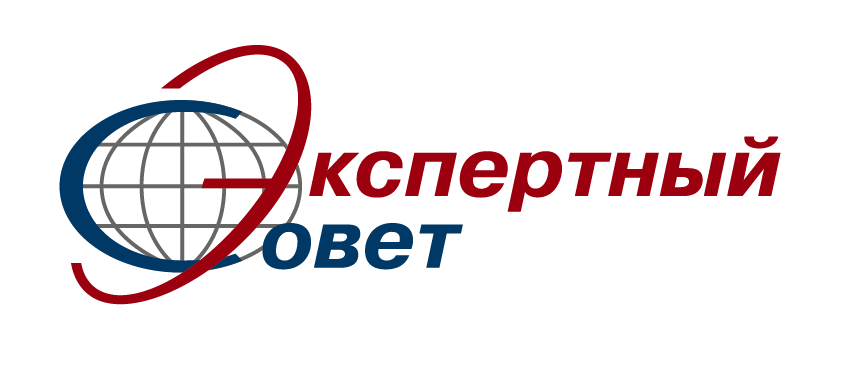 Решение проблемы №8
Саморегулируемая организация оценщиков
www.srosovet.ru
Наличие неопределенностей, влияющих на стоимость имущества, давно не дискуссионный вопрос,  их априори надо принять
Надо понимать, что никогда не будет формулы, однозначно отделяющей вероятный вывод от достоверного, т.к. методология определения стоимости основана на обработке рыночных данных
Желательно устанавливать размер допустимого отклонения стоимости, в пределах которого полученные стоимости могли бы считаться не противоречащими друг другу.
26
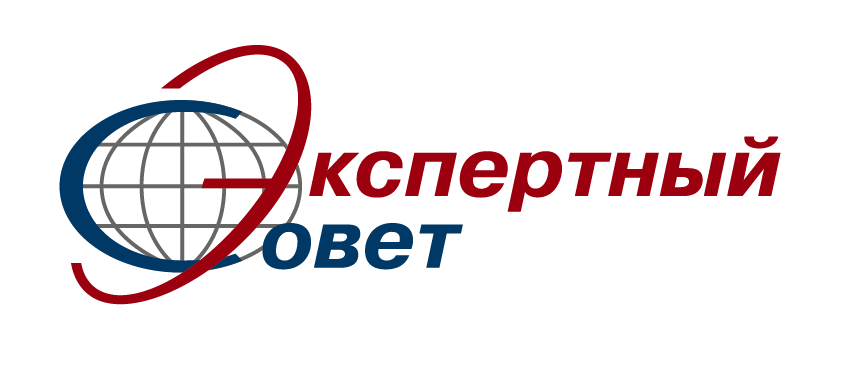 ПРОБЛЕМА №9
Саморегулируемая организация оценщиков
www.srosovet.ru
1. Отсутствие процессуальных знаний и знаний отраслевого законодательства у судебного эксперта 

2. Необходимость применения правовых знаний в процессе проведения судебной оценочной экспертизы
27
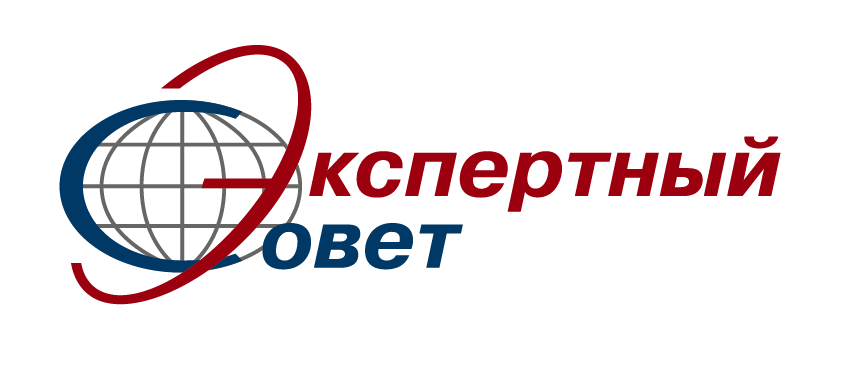 ПРОБЛЕМА №10
Саморегулируемая организация оценщиков
www.srosovet.ru
Профессиональная этика судебных экспертов
     Неуверенность в своих знаниях, или, наоборот, излишняя самоуверенность, амбициозность, пренебрежение мнением авторитетных специалистов
28
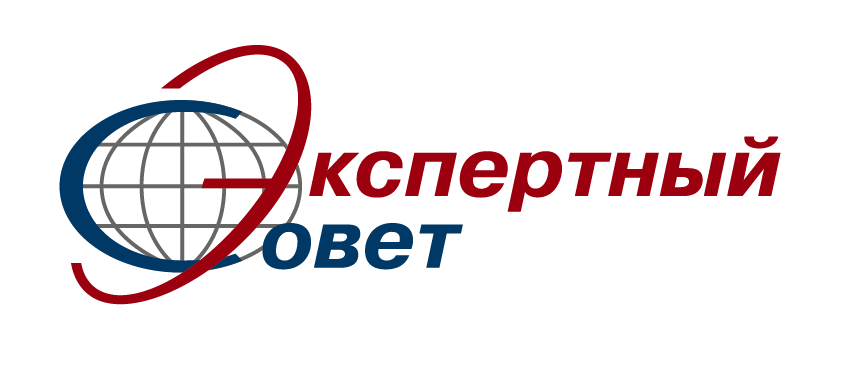 Саморегулируемая организация оценщиков
www.srosovet.ru
Развития третейских судов в области оценочной деятельности решило бы много ПРОБЛЕМ судебной оценочной экспертизы
29
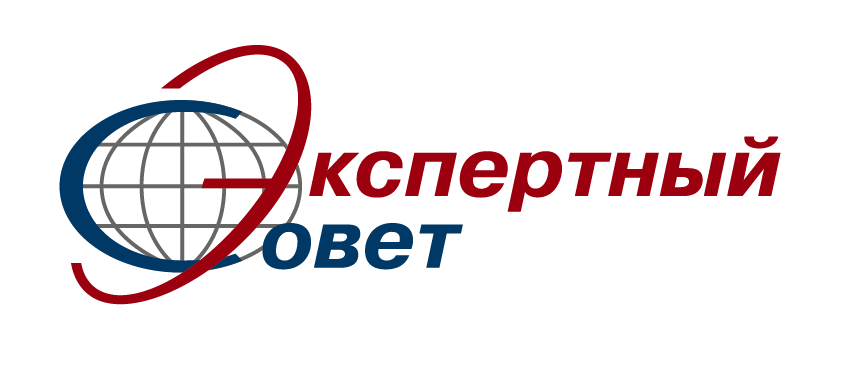 Саморегулируемая организация оценщиков
www.srosovet.ru
Формулирование вопросов, которые ставятся на разрешение эксперту
30